The experience of student use of eBooks on mobile devices



Amy Devenney, University of Huddersfield
 Maggie Sarjantson, University of Hull
Outline of session
Development of NC Content SIG’s eBooks matrix
What and why
Findings
Briefing paper for Directors’ Group 

Connections to national and international initiatives
KB+ and JISC

‘Local’ activity
Context (1)
eBooks embedded in HE libraries and teaching
Technical challenges for students not appreciated by libraries. Key assumptions:
PC is straightforward, friendly experience
problems with mobile devices
Context (2)
2014
Jisc & SCONUL proposed eBooks projects 
Several Libraries independently testing eBooks 
July - NC Directors’ Group commissioned briefing paper

2015 
July - paper presented to Directors’ Group
Shared with SCONUL & JISC
Pilot database in development
How we promote eBooks to students
Available 24/7/365 
Don’t need to carry them
Separate to borrowing allocation
No fines!
http://kidsandteensonline.com
What they tell us!
http://images.indianexpress.com/2015/04/frustration-main.jpg
eBooks matrix
What we tested
Devices
Platforms
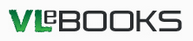 Networked University PCs
iPad Air
ASUS Transformer Android tablet
Samsung Galaxy Android tablet
Kindle Fire
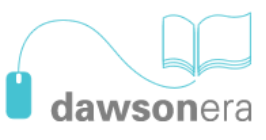 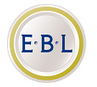 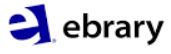 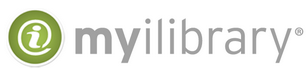 Licences
Facilitating the users’ reading experience - online readers
Bookshelf feature
Text annotation and export
Preservation of original pagination
Citation exporting
Hyperlinked table of contents
Hyperlinked keyword search
Count-down feature of printing and copying allowances
Inconsistencies across the different platforms – online readers
Changing content on the platforms
Changes to the terms of use – Pearson
Need for third-party software - e.g.  Adobe Reader, Adobe Digital Editions, JavaScript
Lack of standardised DRM across the platform
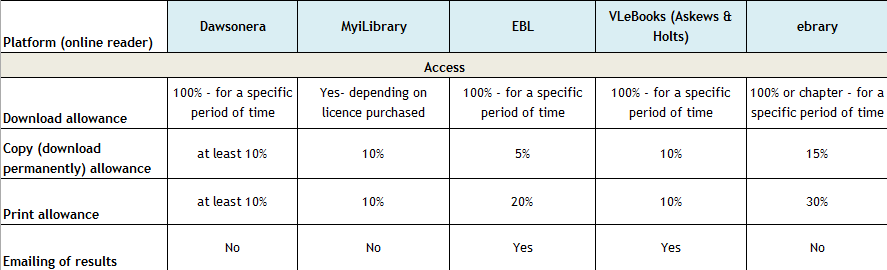 Online Reader vs. Download
Key finding
iOS versus Android
Usability testing
Main conclusions 1
Licences
		inconsistent across the platforms
		rarely detail access and DRM information
Users
		experience varies between ‘online reader’ and download modes
		have to learn how each online reader works
Main conclusions 2
Online reading 
		affected by functionality of aggregators’ platforms

Downloading	
		dependent on 3rd-party software or apps
		limited functionality 
		consistent because all use Adobe & Bluefire
Recommendations (1)
Share briefing paper with…

KB+ Library Advisory Group to inform eBooks initiative 

Jisc Collections, and National Books Framework to assist with contract and licencing discussions 

aggregators to encourage dialogue & development to improve user experience
Recommendations (2)
NC to encourage broader user education of potential challenges and the extent of the libraries’ responsibility 

Adobe Reader, Adobe Digital Editions, JavaScript software to be available on all student desktops within NC  

Content, & Enabling SIGs to work further to understand accessibility issues 

Disseminate via conference papers and academic article
Questions or comments?
www.pptbackgrounds.net
Contacts
Amy Devenney

Acquisitions Manager
University of Huddersfield

A.Devenney@hud.ac.uk
01484 472041
Maggie Sarjantson

Academic Liaison Librarian
University of Hull

M.Sarjantson@hull.ac.uk
01723 357325